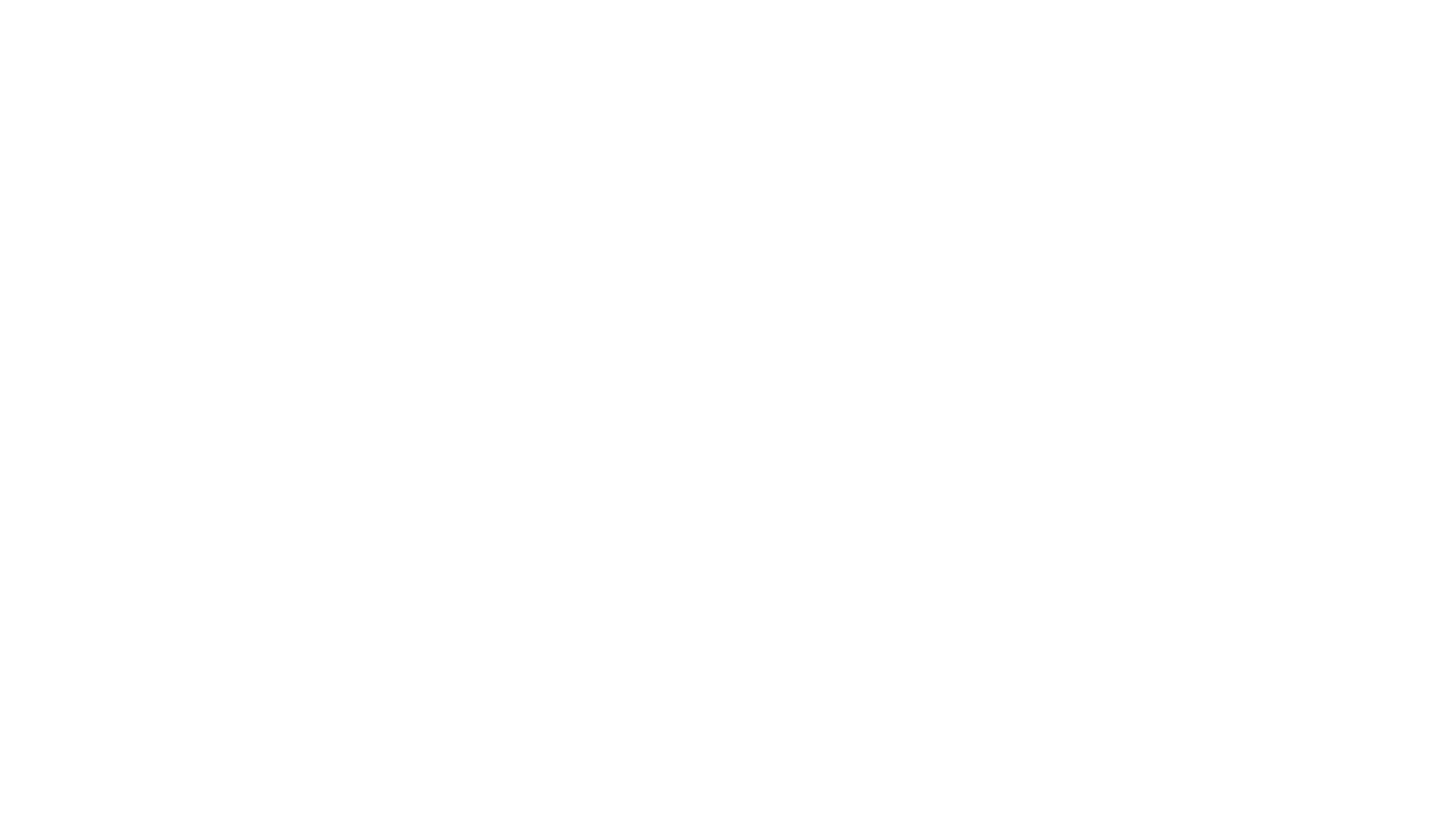 Text v centru dění?
Úryvek, text a jeho analýza
Výběr textu pro účely výuky
Výběr úryvku textu
Možnosti práce s textemZpůsoby čtení
1. čtení pro hledání a  uchopení celkového smyslu úryvku

obecněji formulované otázky zaměřené i na vztah čtenáře a textu (čtenáře a společnosti)

text jako model určitých situací
Možnosti práce s textemZpůsoby čtení
2. čtení pro detailní práci s textem

otázky formulované na základě analýzy textu, popis jednotlivých textových rovin 

např. zaměření na naratologické kategorie

např. zaměření na básnické prostředky
Diskuse nad texty
A/ práce s úryvkem / zaměření na detail, jednotlivé textové charakteristiky (viz dále)

B/ práce s přečteným celým dílem
(čtenářský zážitek, katarze, konfrontace světa čtenáře a světa vytvořeného v lit. díle)
Možnosti popisuSubjekty a text
VNĚ TEXTU:
autor – text – čtenář 

UVNITŘ TEXTU: 
lyrický subjekt jako střed fikčního světa poezie a ostatní elementy, které jej utvářejí

vypravěčský subjekt a čas, prostor a postava
Literární druhy a žánry
problém jednotné terminologie

lyrika – epika – drama

literární žánry: posuny v čase, problém čistého žánru – řada neustálených žánrů
Poezie
charakteristika lyrického subjektu

„příběh poezie“, „ustavující obraz textu“

výstavba textu:
	- specifické prostředky básnického jazyka
	(figury, tropy)
	- verš, sloka
	- rým a jeho funkce
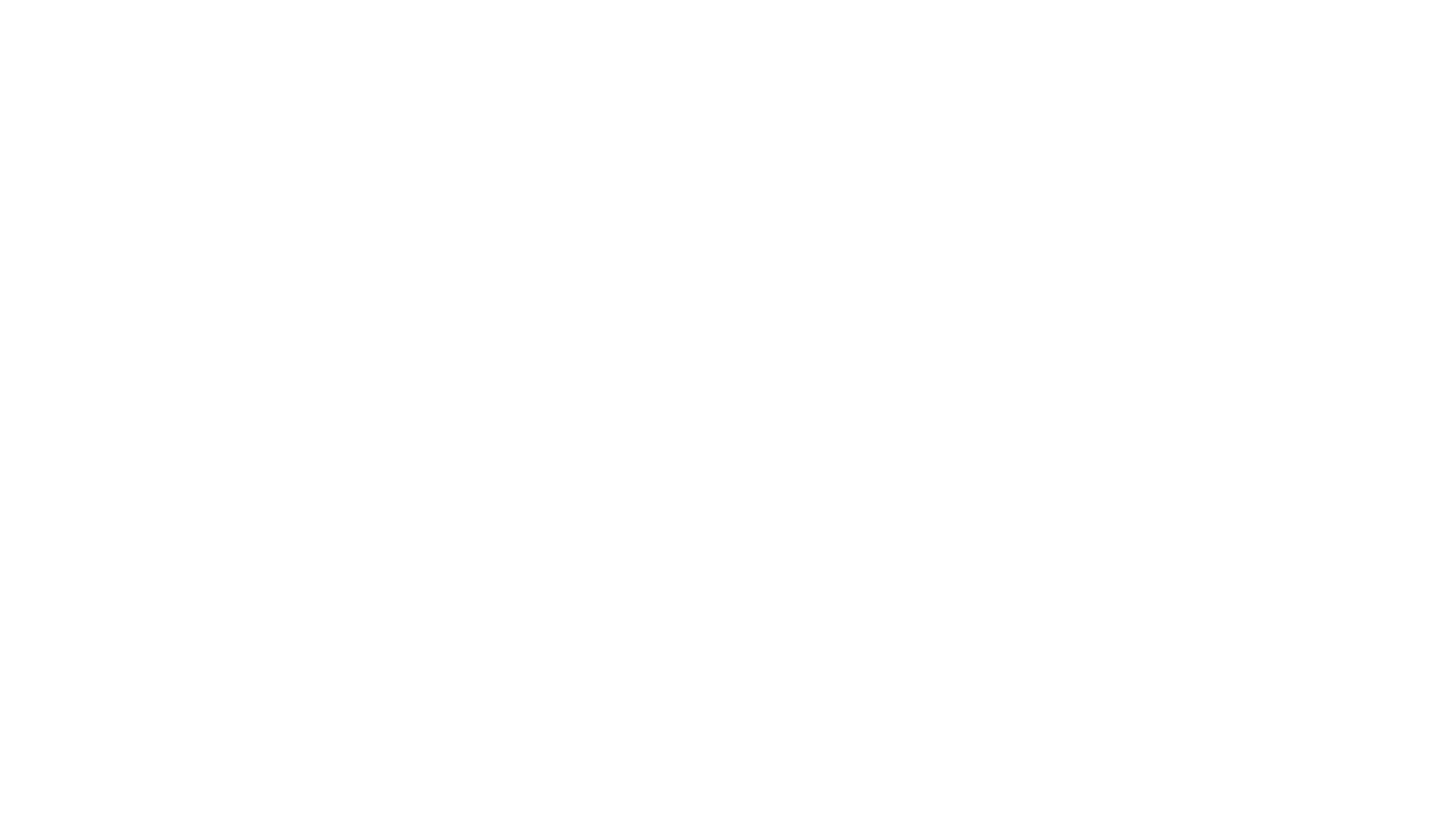 Próza
Drama
členění dramatu (expozice, kolize, krize, peripetie, katastrofa) 

postavy a jejich promluvy (dialog, monolog apod.)

dějství 

čas a prostor
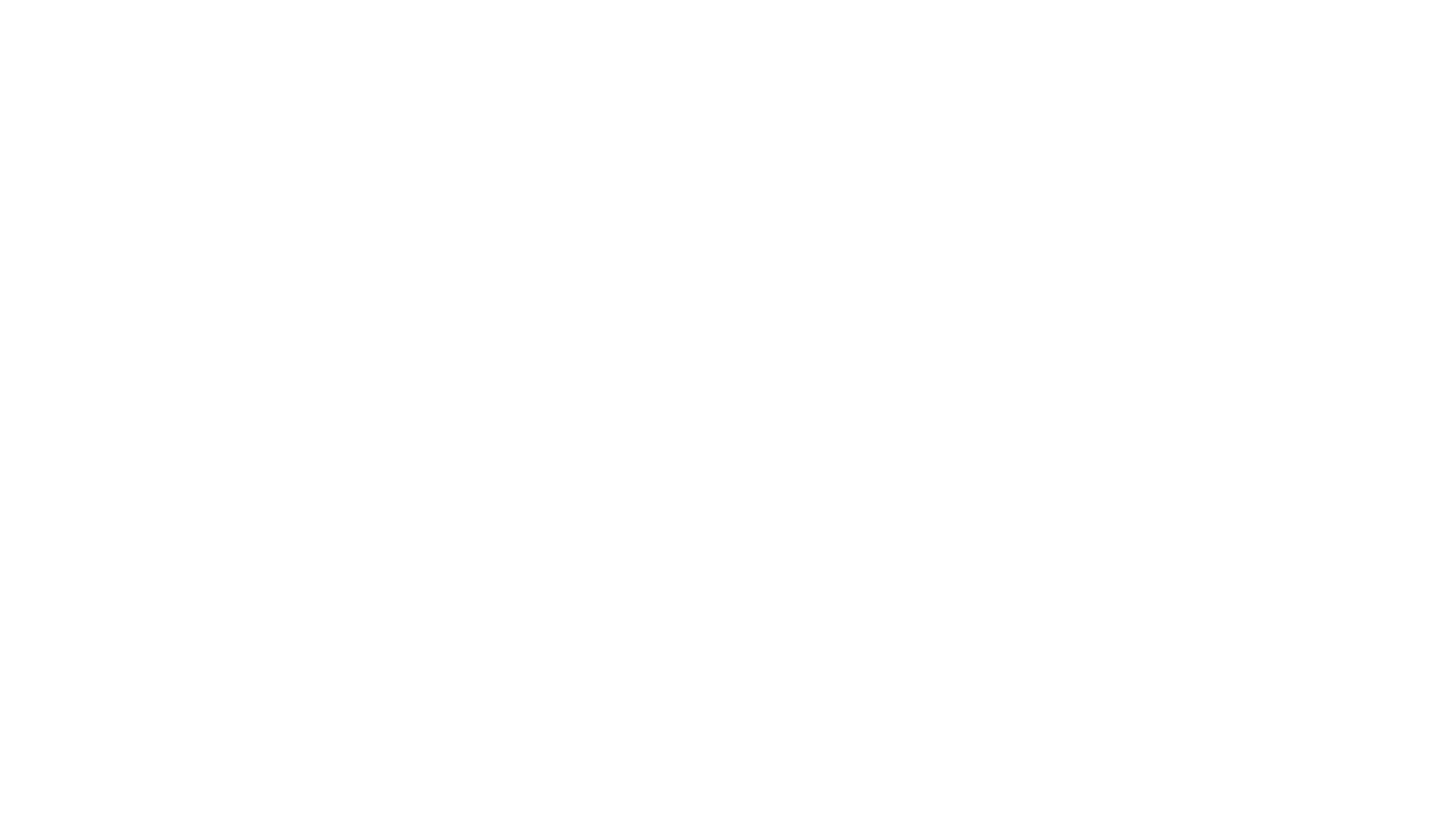 Charakteristika uměleckého textu (obecně)
Tematická rovina textu
téma

motiv, leitmotiv

námět
Kompozice
sevřenost x volnost kompozice

kompoziční postupy: epika x lyrika

problematika kategorie času a časové následnosti 
(příběh a vyprávění)
Jazyk
tropy x figury

spisovnost, nespisovnost (obecná čeština, nářečí, prolínání různých vrstev)

dobové zabarvení

jazykové experimenty

zvuková stránka textu
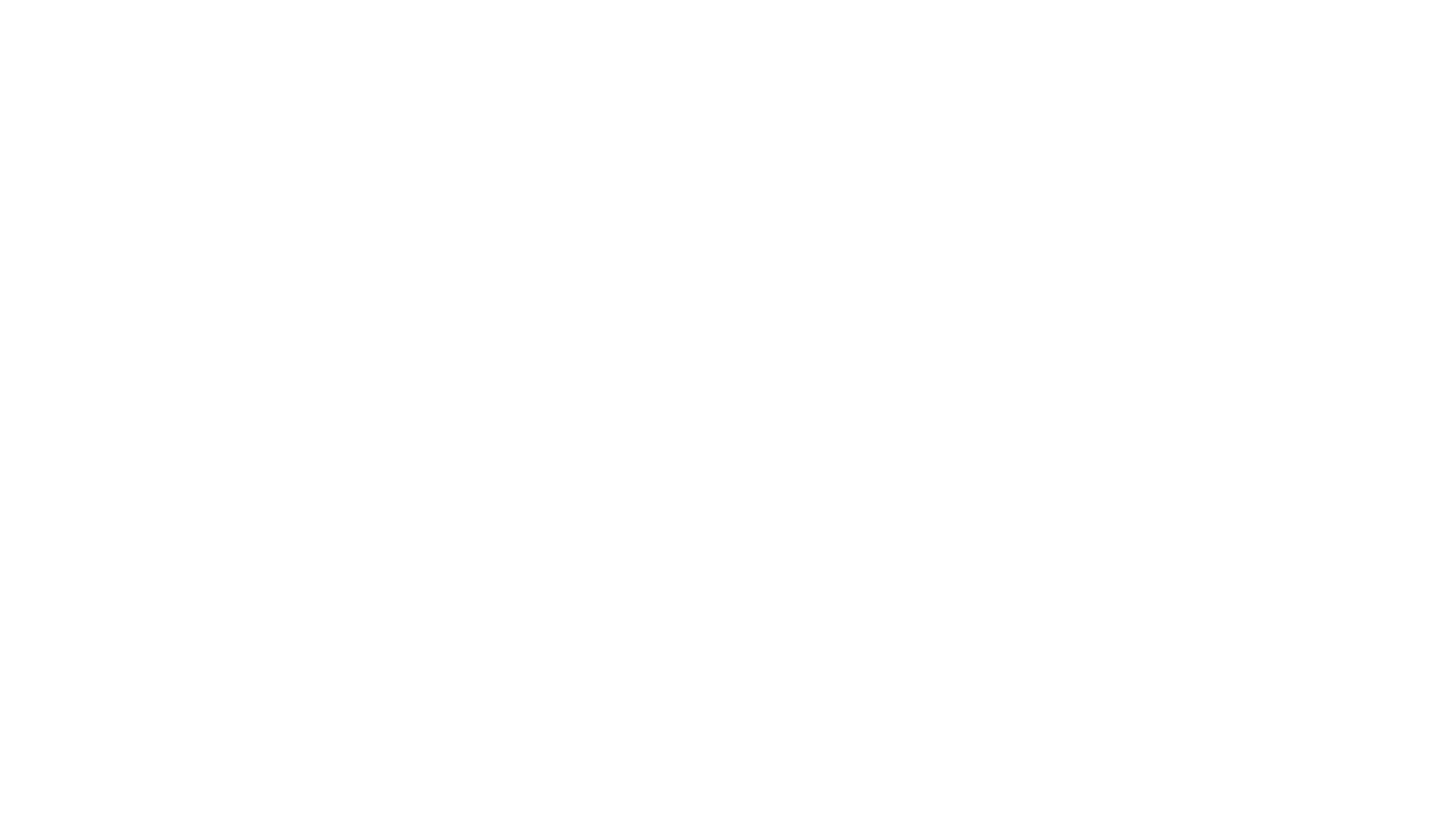 Kontexty
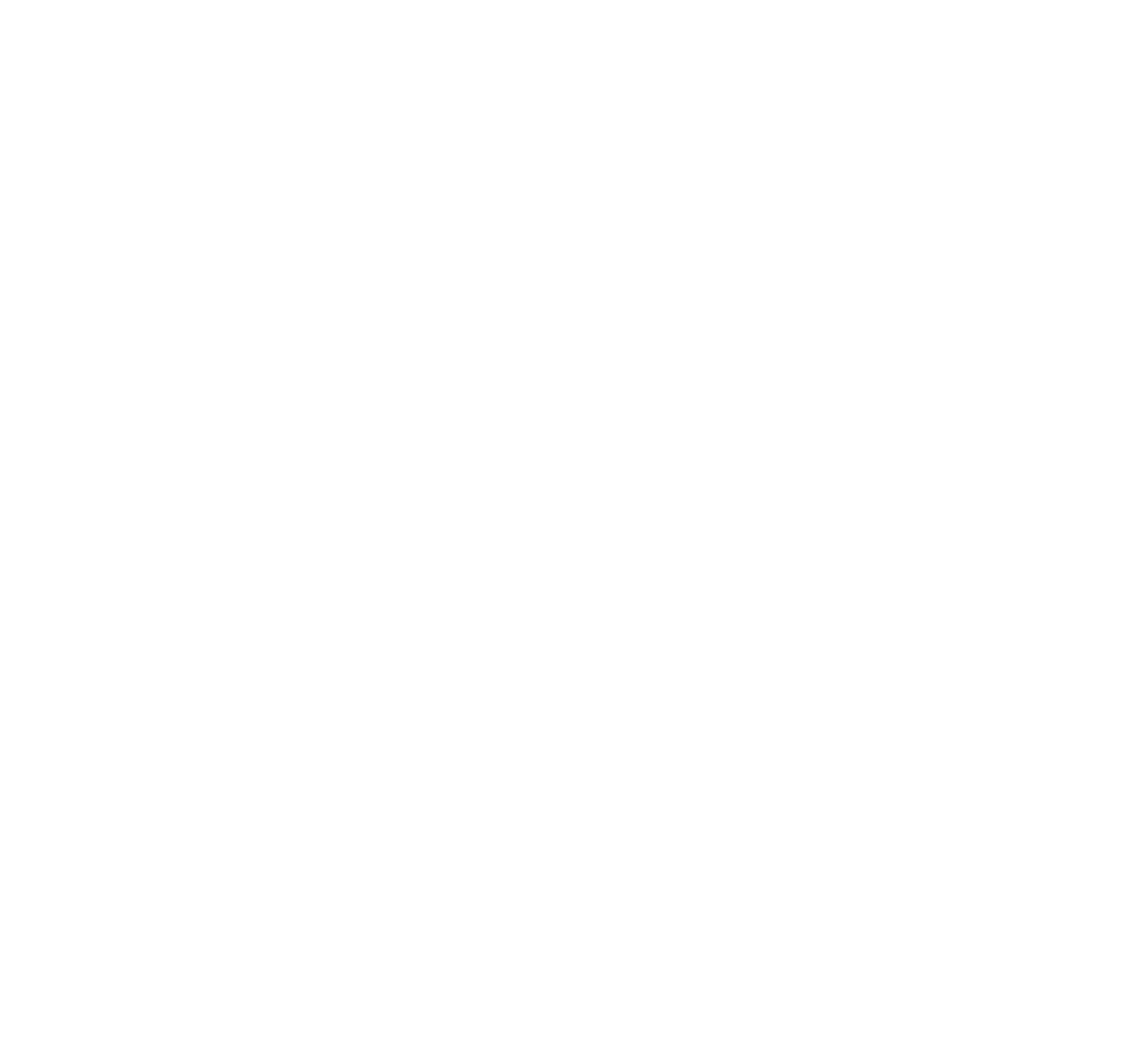 Děkuji Vám za pozornost.